CP2016
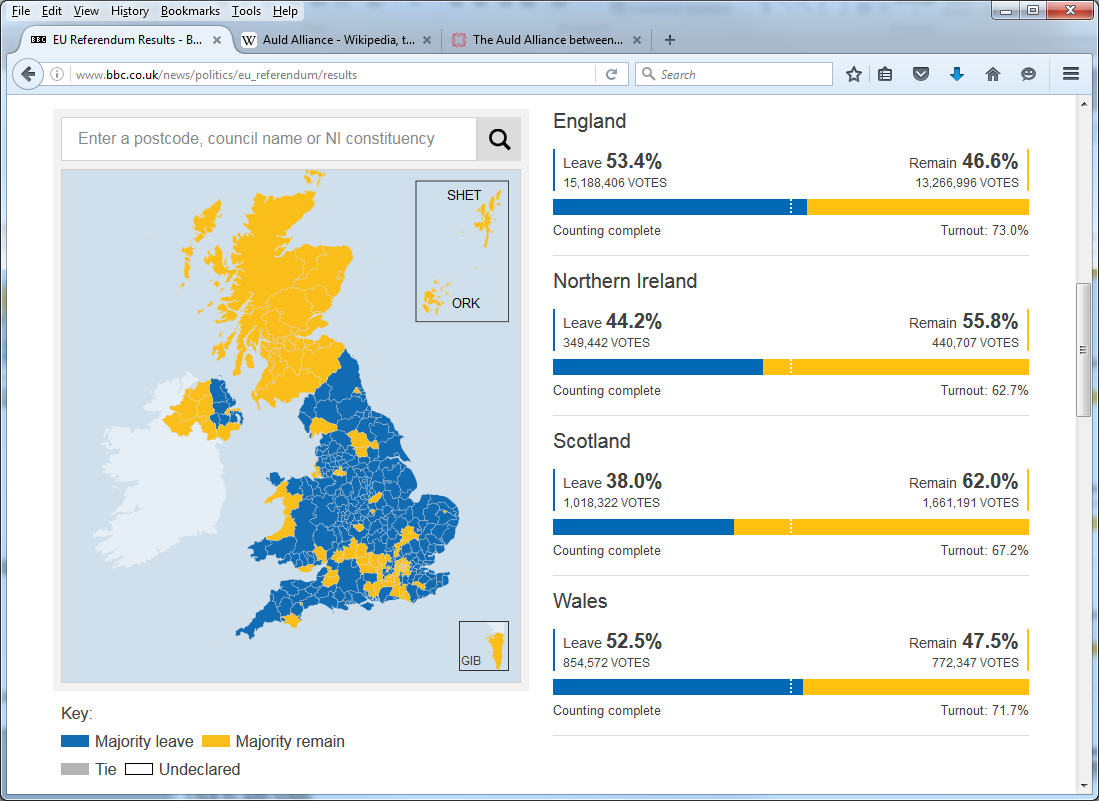 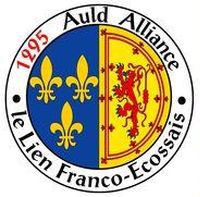 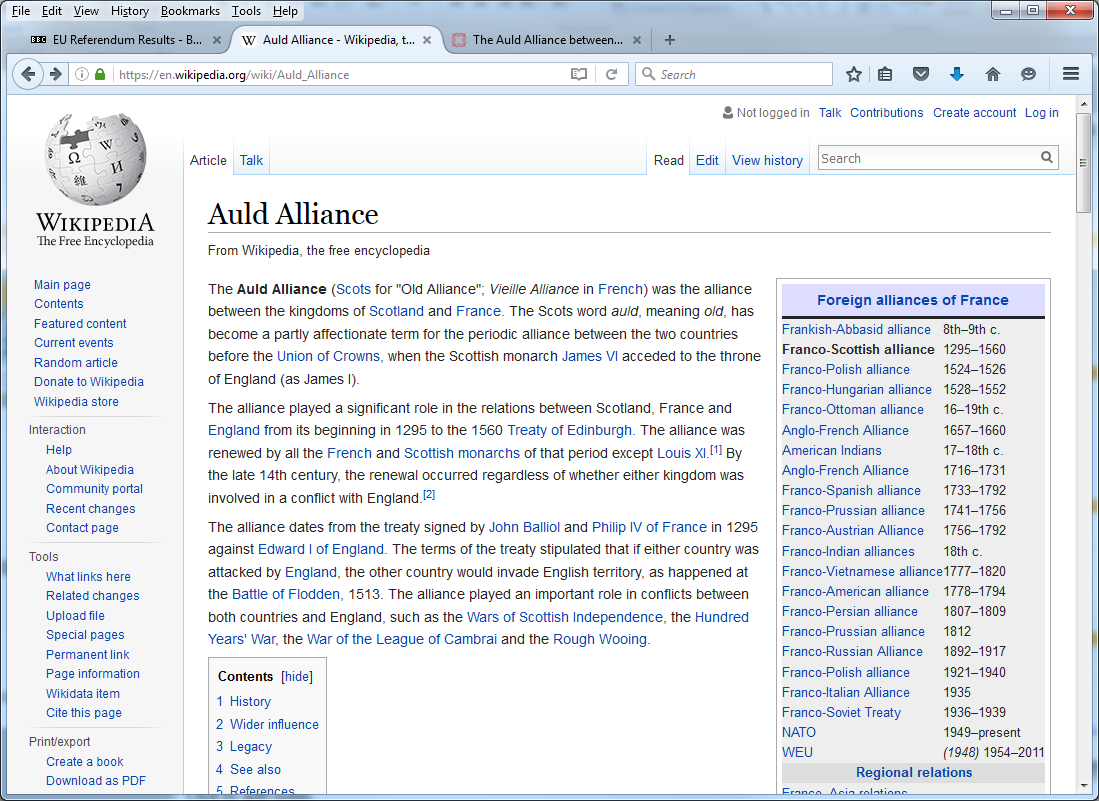 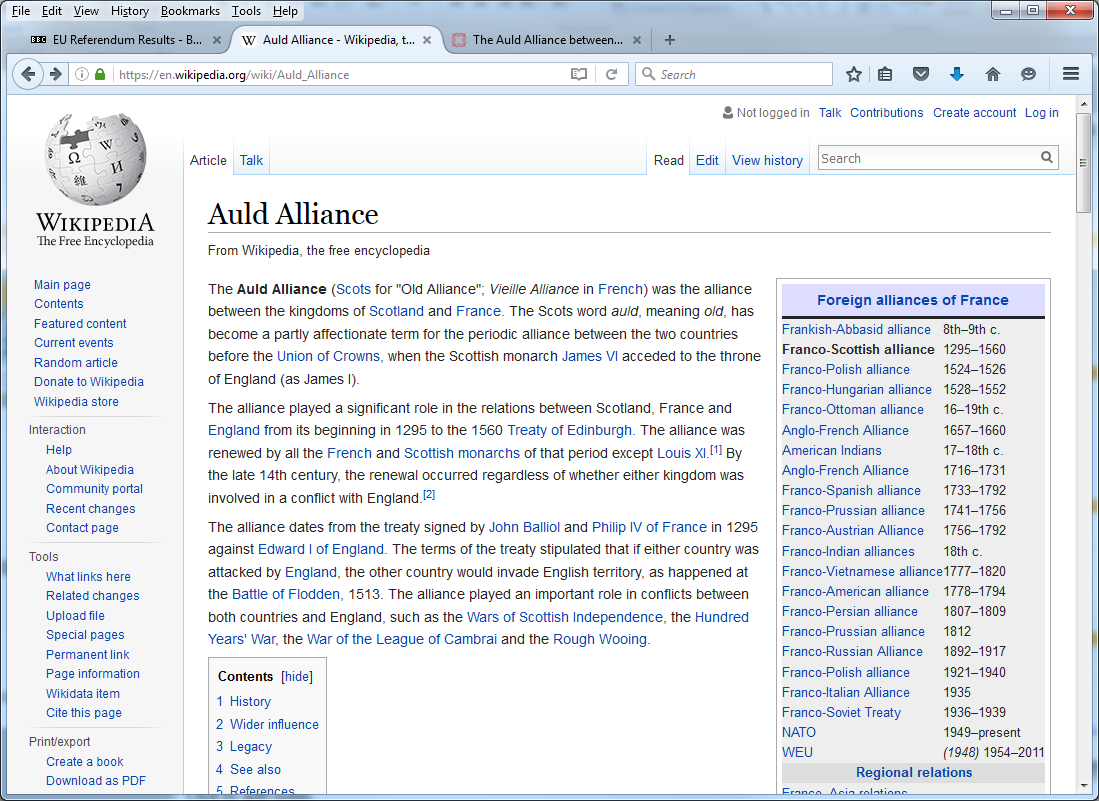 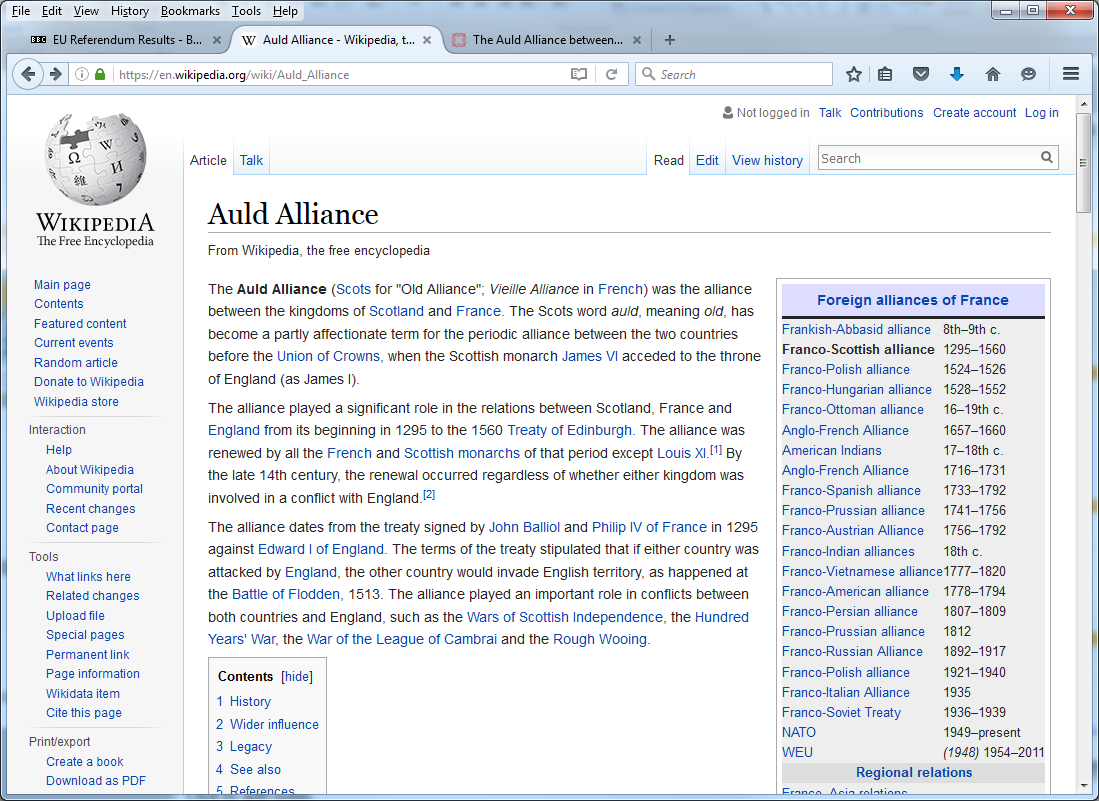 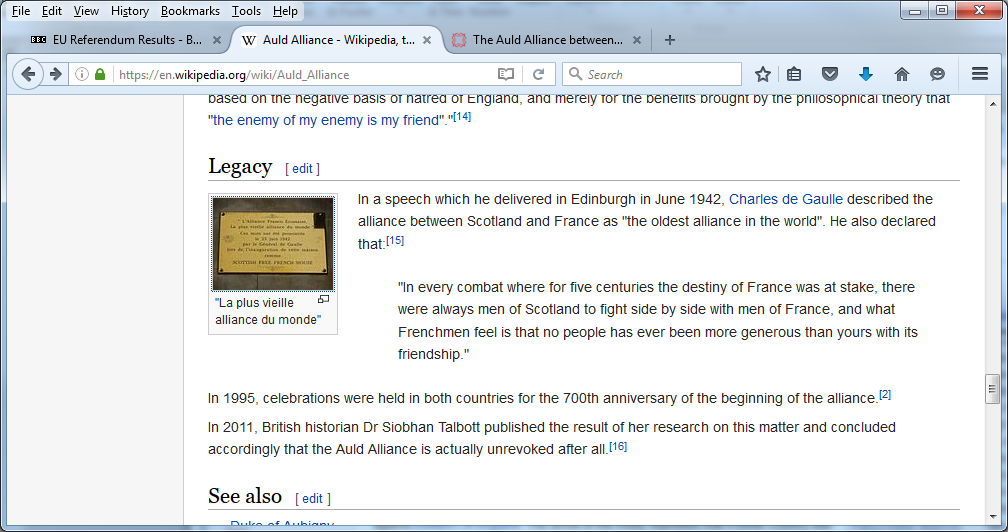 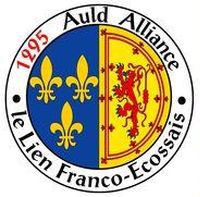 The original alliance that granted dual citizenship in both countries was eventually revoked by the French government in 1903.